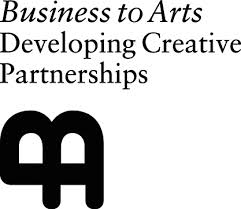 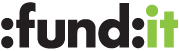 Crowdfunding

Rowena Neville
Director of Marketing, Business to Arts | Fund it
@rowenaneville | @businesstoarts | @fund_it
[Speaker Notes: http://vimeo.com/78344447]
Active Categories – All Platforms
Source: 2013 Crowdfunding Industry Report (2014) masssolution.com
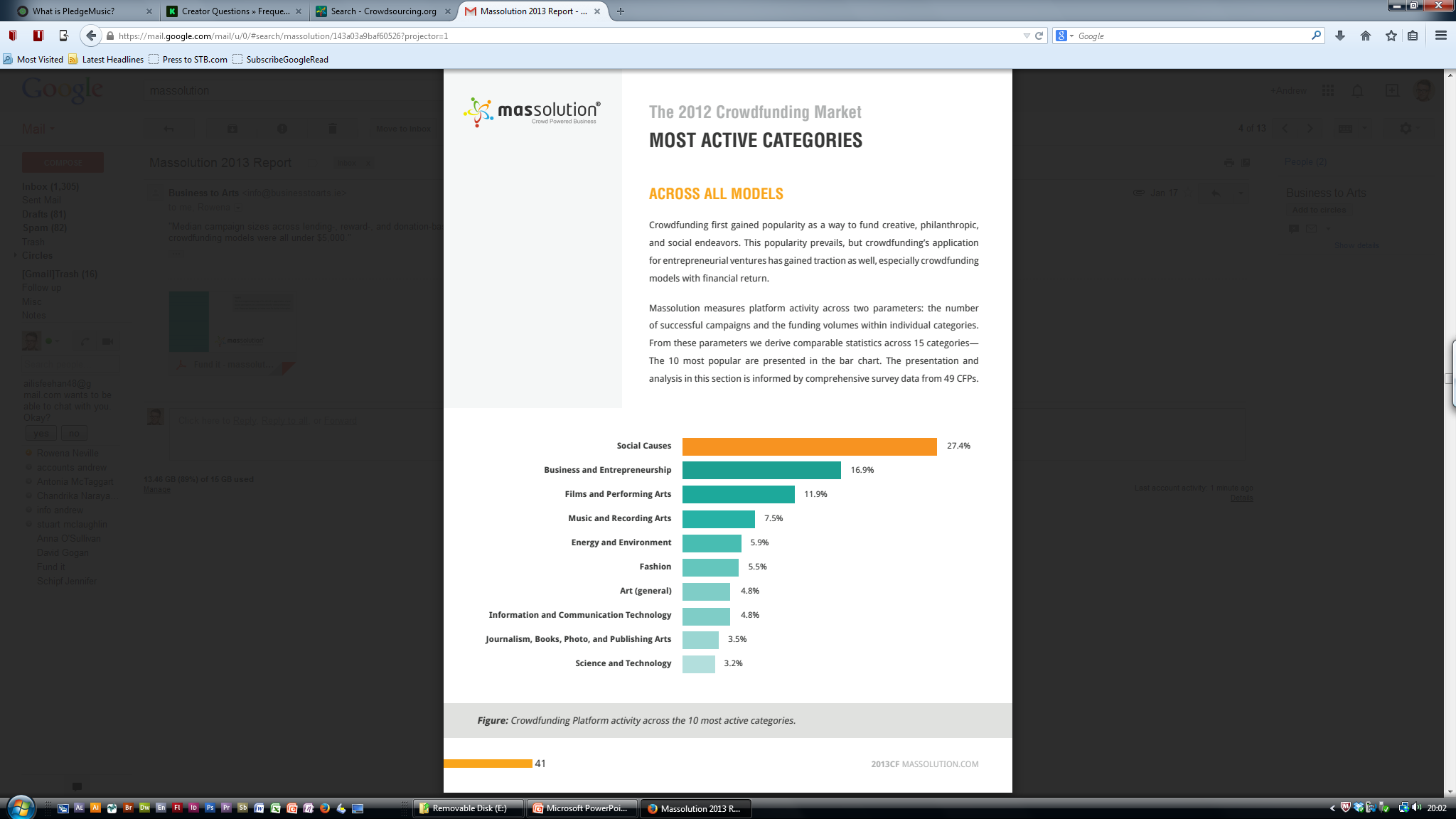 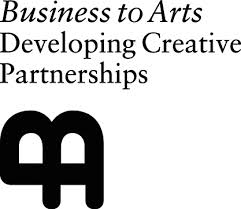 Active Categories – All Platforms
Source: 2013 Crowdfunding Industry Report (2014) masssolution.com


Across all crowdfunding sites the median successful project value is less than $5,000
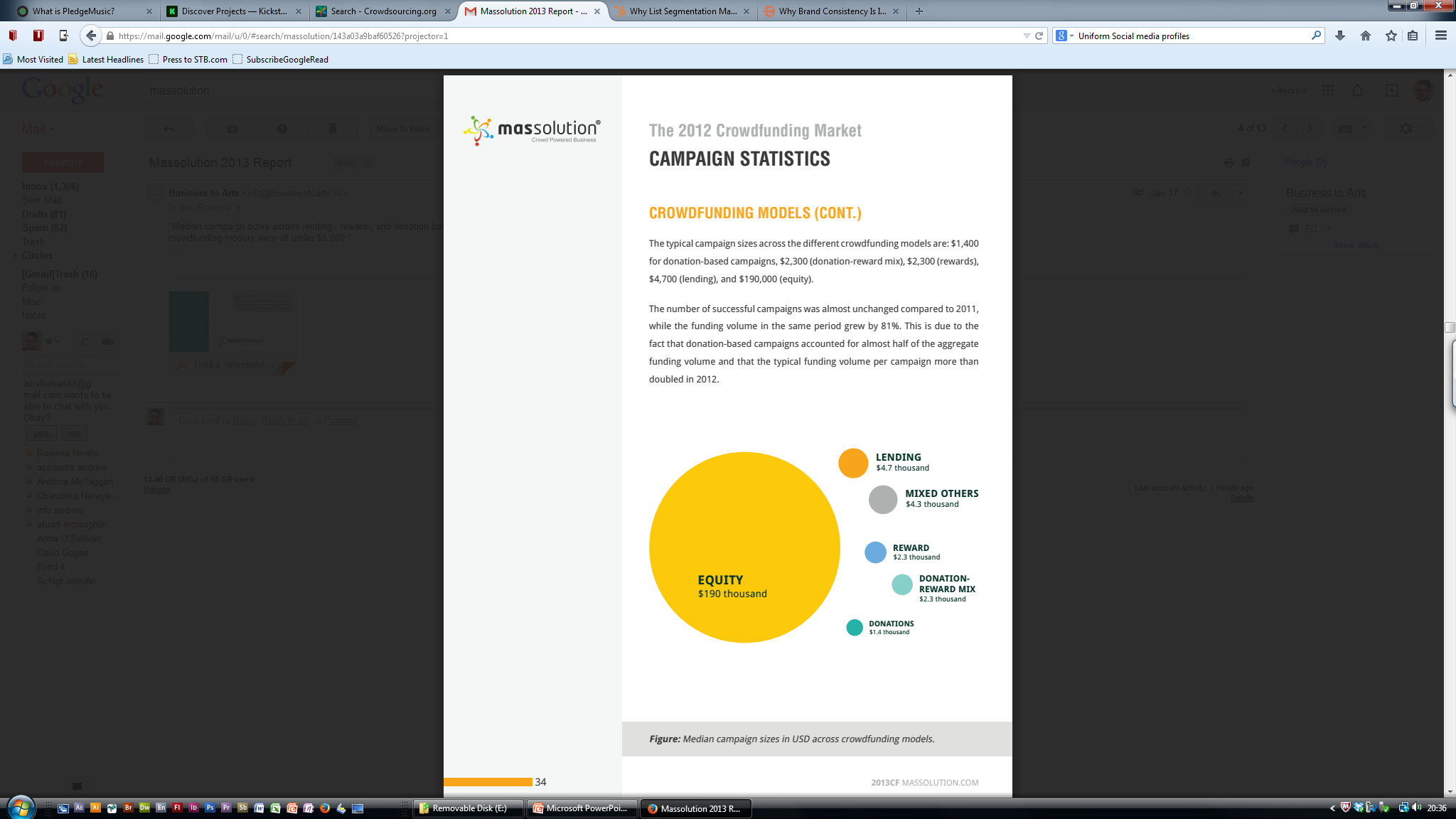 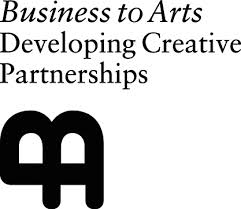 Common Platforms – Irish Creators
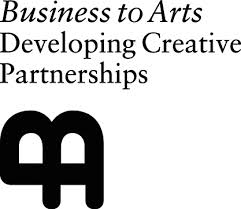 [Speaker Notes: https://www.indiegogo.com/explore?utf8=%E2%9C%93&filter_city=&filter_country=CTRY_IE&filter_quick=popular_all&filter_title=&filter_category=Music&fetch_count=12&scroll_top=380&commit=Submit&filter_percent_funded=&filter_status=&filter_funding=
https://www.kickstarter.com/discover/advanced?category_id=14&woe_id=23424803&sort=most_funded]
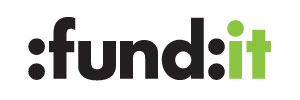 Music on Fund it
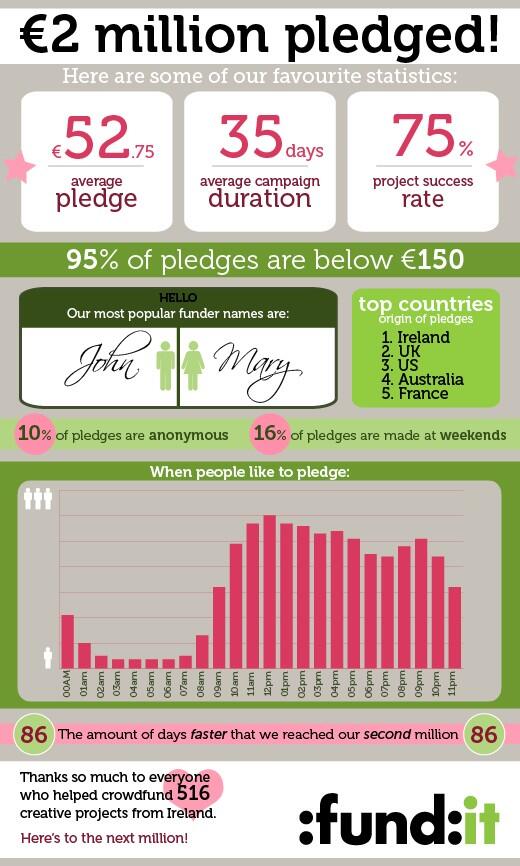 Fund it Blog http://www.fundit.ie/info/blog
Fund it Frequently Asked Questions http://www.fundit.ie/info/faq/ 
Crowdfunding Advice http://www.fundit.ie/info/category/crowdfunding-advice/
Case Studies http://www.fundit.ie/info/category/case-studies/
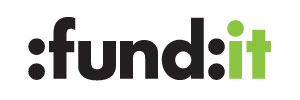 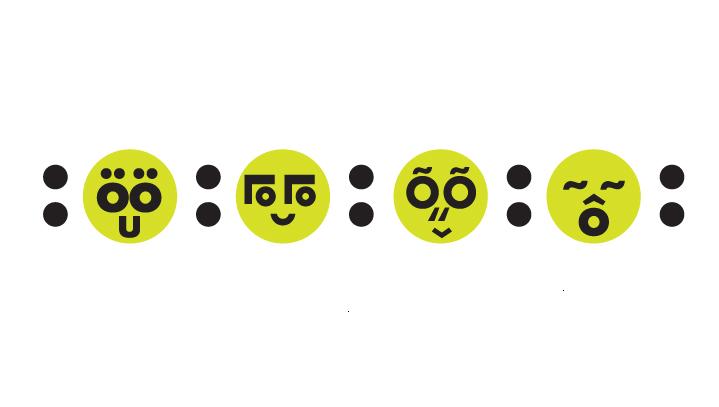 What can be crowdfunded?
Projects must be just that. They must have a clear beginning and an end. They cannot be on-going causes or charities (although there’s no reason why a charity cannot have a creative project they would like to propose).
Projects must not be related to funding lifestyles or funding businesses. If your project ends up creating wealth, this is OK, but they must not be for supporting on-going expenses.
Projects must not cause unnecessary offence to any particular section(s) of the community.
Technology-related projects are great, but not ones where the technology development is sub-contracted. Developers, eat your heart out!
You must be over 18 years of age.
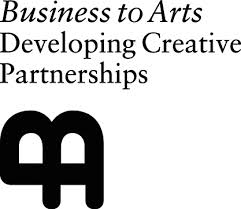 [Speaker Notes: “Non-profit organisations show up strongly as the primary driver of success [with crowdfunding] while other variables are never significant.” Lambert, T & Schwienbacher A (2010)]
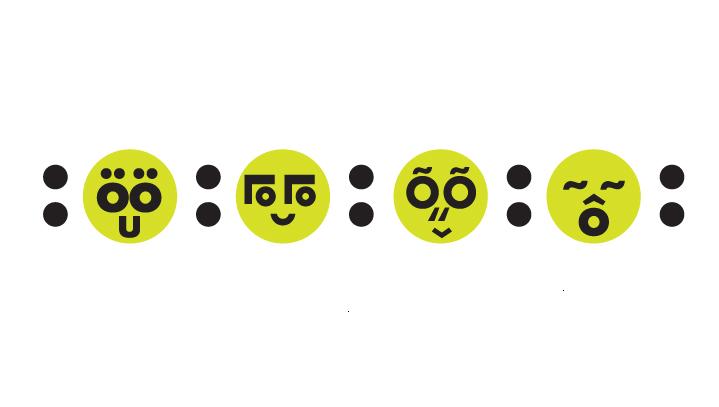 Phase 1 - Preparation
Be prepared for work before, during & after campaign
 Your budget needs to stand up to questioning
 Create a quality submission
 Your rewards should be as creative & desirable
 Talk to successful projects creators
 Create a list of 50 social influencers in your network 
 Deliver your project & rewards before attempting next campaign
 Prepare to accept feedback before, during & after your campaign

Read: http://fundit.ie/info/the-seven-deadly-sins-to-avoid-when-submitting-a-project/
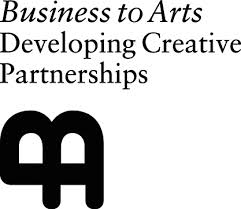 [Speaker Notes: “Non-profit organisations show up strongly as the primary driver of success [with crowdfunding] while other variables are never significant.” Lambert, T & Schwienbacher A (2010)]
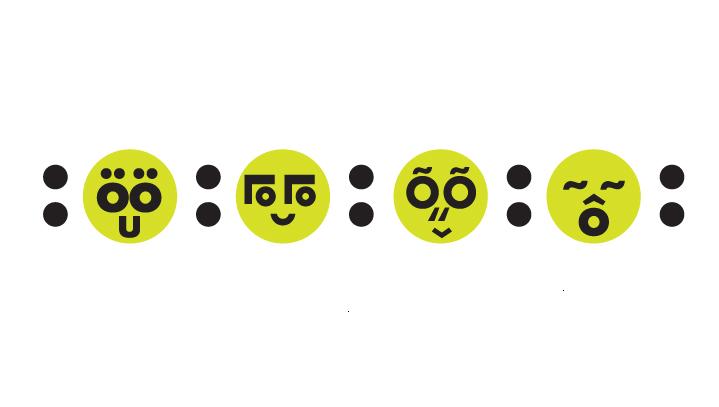 Phase 1 - Preparation
Analysis of Personal/Group Network
Creation/Analysis
 Monitor delivery/bounce rates and correct
 Assess ways to improve delivery rates
Consolidation
 Email providers (eg. Gmail, Outlook)
 Group/band members* Importance of comms consistency
 Consider email marketing solutions (eg. Mailchimp)
Segmentation
 Not all funders are the same
 Your audience are at different points in crowdfunding ‘cycle’
 Reputation and success improves with targeted emails
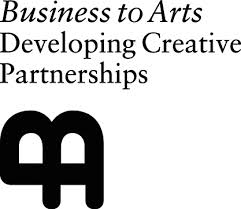 [Speaker Notes: “Non-profit organisations show up strongly as the primary driver of success [with crowdfunding] while other variables are never significant.” Lambert, T & Schwienbacher A (2010)]
Phase 2 - Preparation
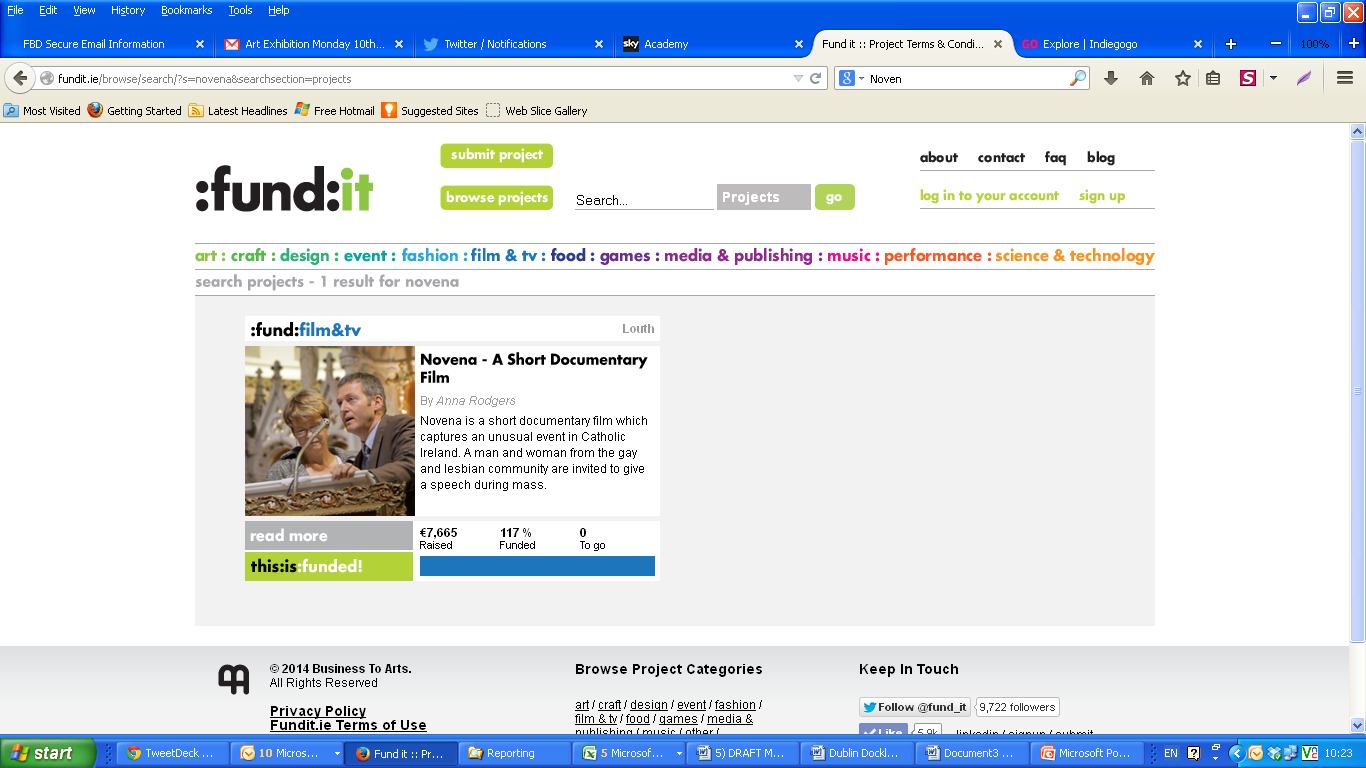 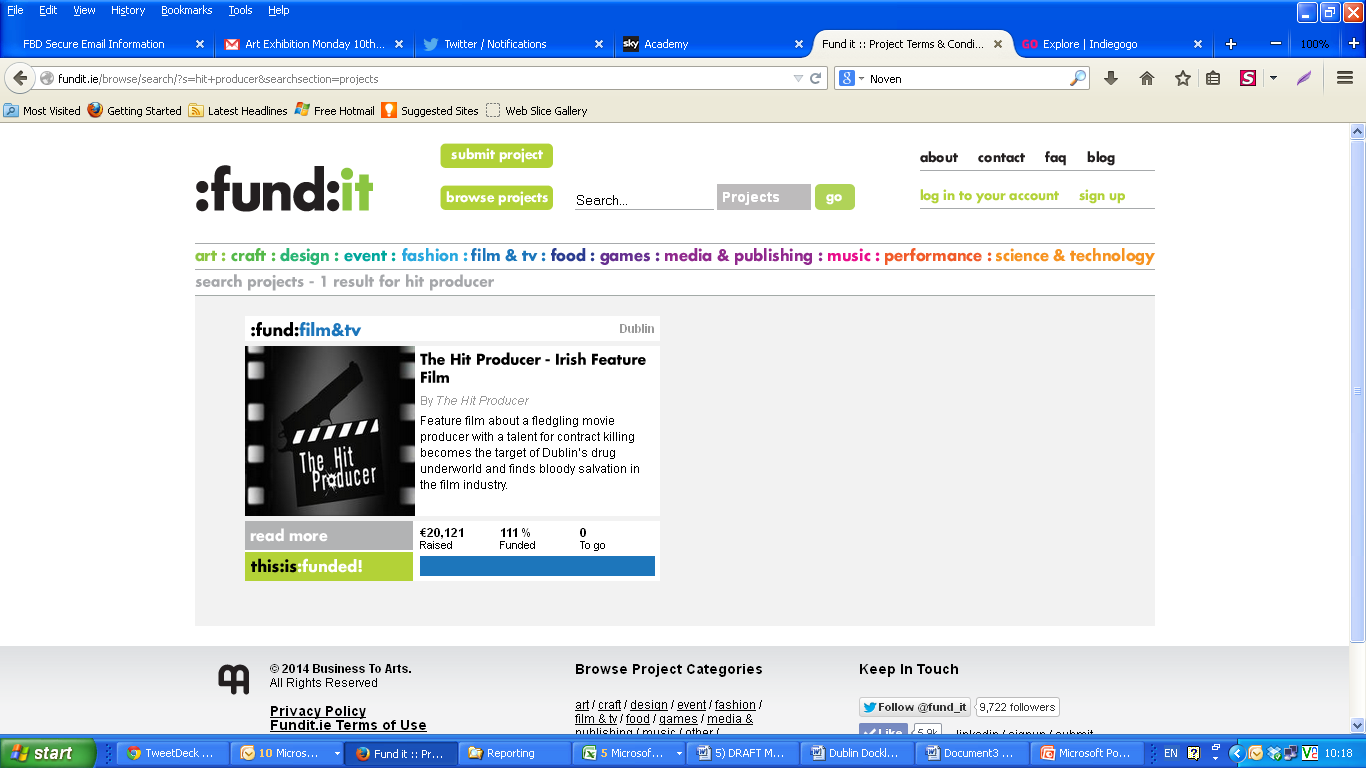 PREPARATION – VIDEO 

A crowdfunding video creates credibility around the project 
Usually consists of the creator speaking about the project
Usually slightly longer than commercials and tutorials
Audience more engaged with the project & looking to learn more
Video can be preferable to text content
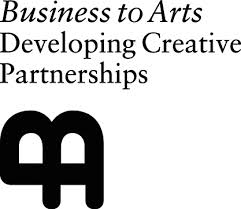 [Speaker Notes: 75% Success Rate]
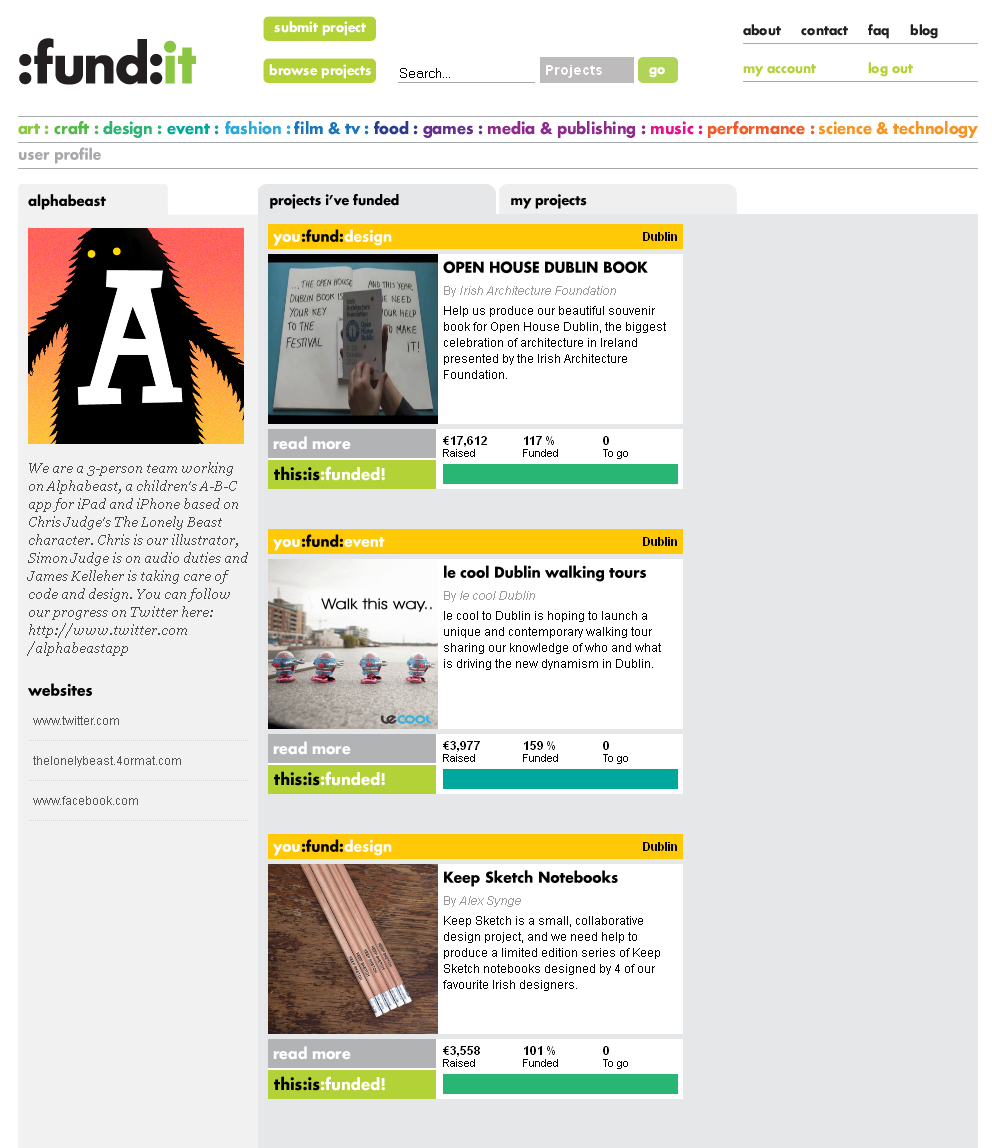 PREPARATION – USER PROFILE

Image (square & less than 1MB)

Biography (less than 250 words)

Show interest in other projects
Fund/follow/spread/ get great rewards

Social Media Links 

Where can people find out more information about you/project/organisation?

Research... start with our BLOG
http://www.fundit.ie/info/category/crowdfunding-advice/
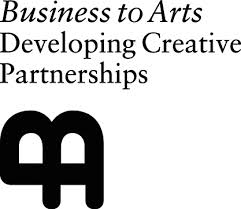 [Speaker Notes: 75% Success Rate]
PREPARATION – IMAGE, TITLE & SHORT DESCRIPTION
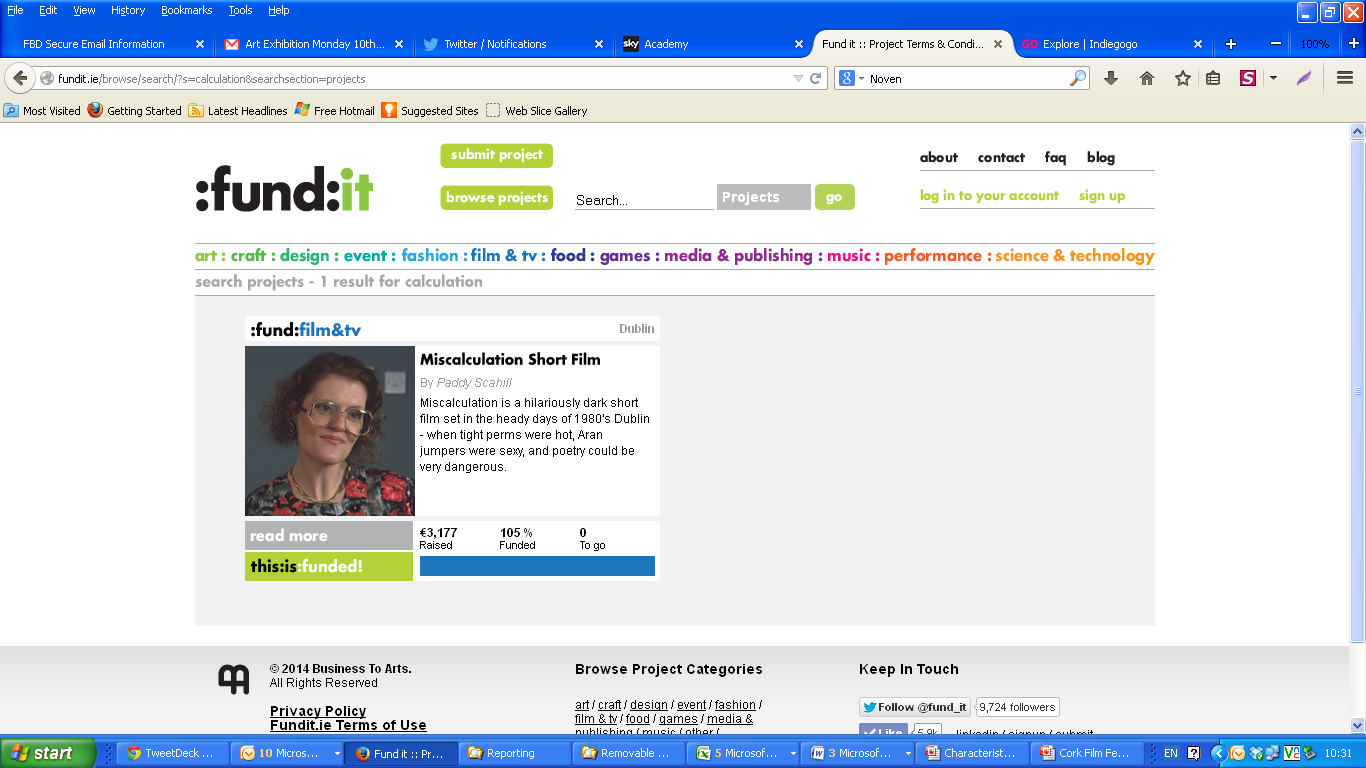 [Speaker Notes: 75% Success Rate]
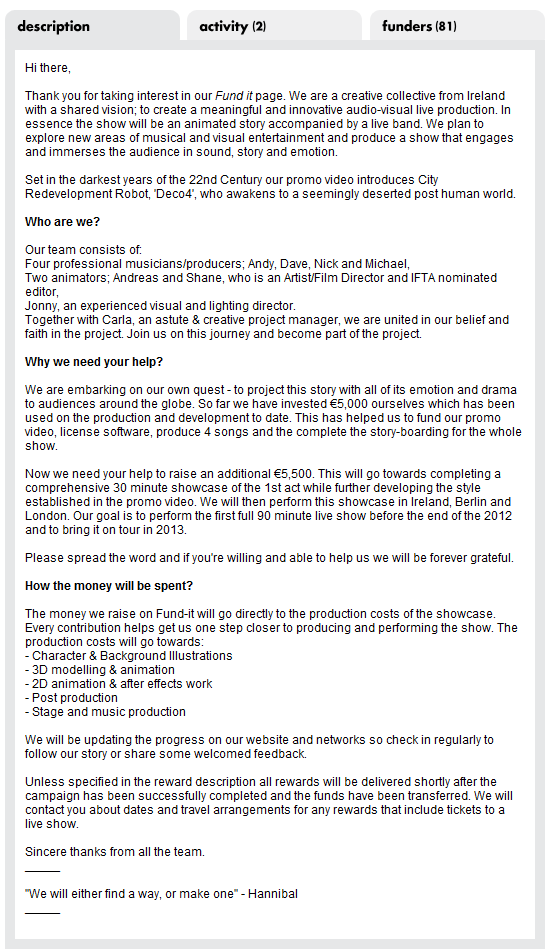 PREPARATION – MAIN DESCRIPTION

Word Count

NB:  TRANSPARENT & PERSONAL

What is the project?

Who is involved?

What is their experience?

Why are they using Fund it?

What is the budget for the project?

How much do you need to crowdfund?

What will the money be spent on? 

Thank people
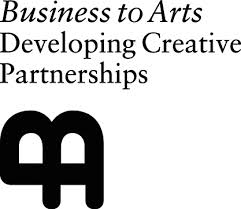 [Speaker Notes: 75% Success Rate]
PREPARATION – REWARDS

Test rewards with your audience

Make rewards creative and unique

Relate rewards to project, people or organisation

Variety of price levels – NB €50 level

High crowdfunding target = 
High value rewards are VERY important

Budget for appropriate delivery

Limit amount of rewards available where necessary
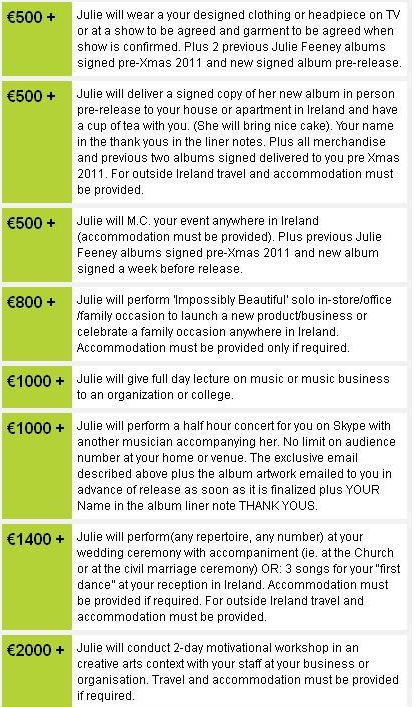 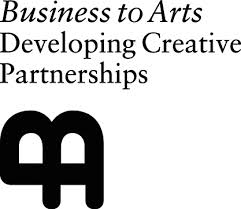 [Speaker Notes: 75% Success Rate]
Mass Emails


 Personal & Organisational
 Launch (General)
 Throughout (Targeted)
 Midway (General)
 Prior to End (General Update)
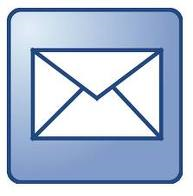 Phase 3 - 
Running the Campaign
Social


 Consistency: Profile, Links, Images
 Project Videos/Media
 Interactive/Personalise/Thank You
 Competitions
 Activity updates
Other Media 


 Targeted
 Informative
 National & International
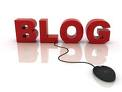 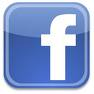 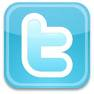 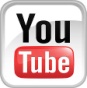 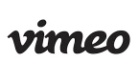 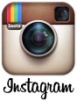 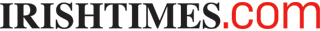 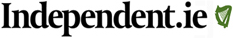 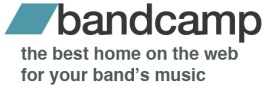 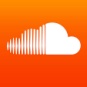 Phase 4 – Completion 








 Create a calendar for communications (eg. monthly)
 Divide your funders into manageable lists (eg. reward type)
 Respect privacy and use bcc field
 For large lists use appropriate email marketing solution (eg. mailchimp)
 Use the ‘Activity Update’ section of crowdfunding website too
 Allocate a primary contact for funders (eg. full time employee of company) 
 Maintain communications after reward delivery
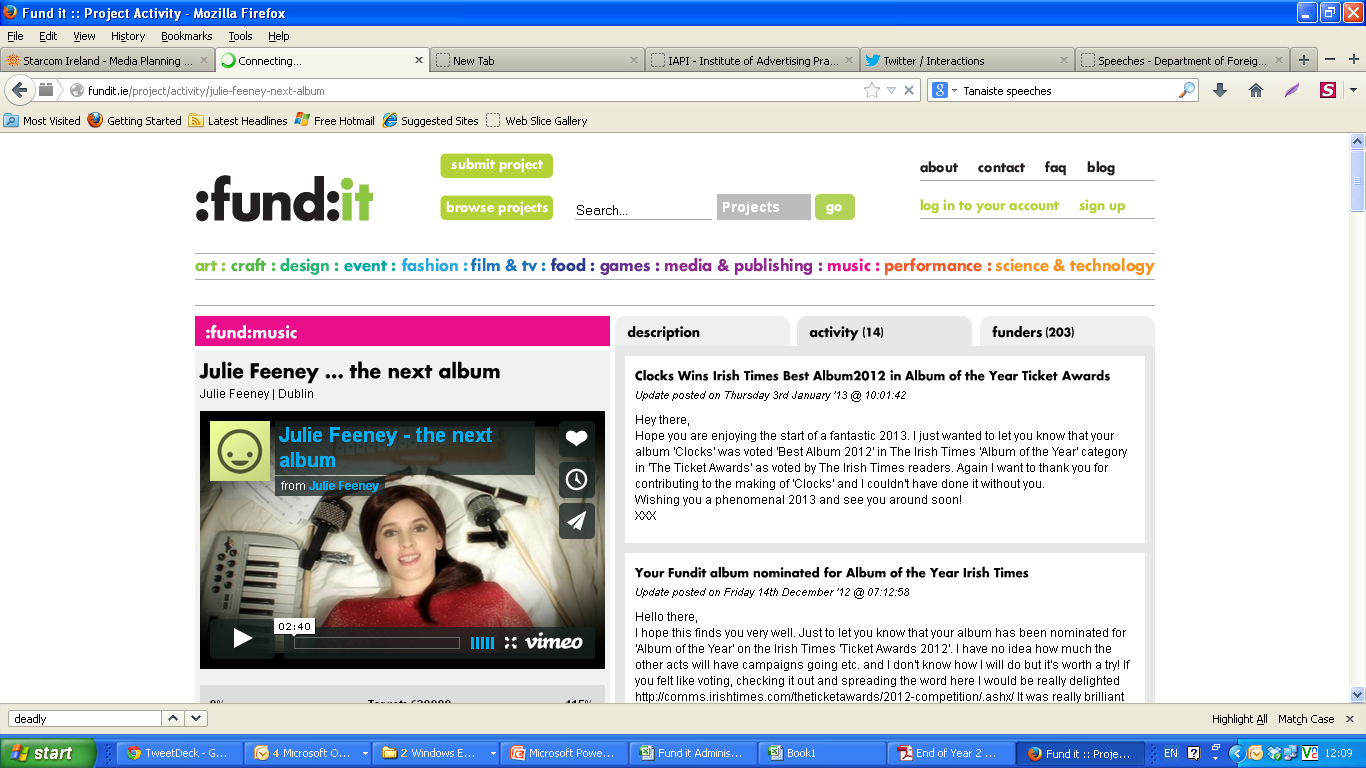 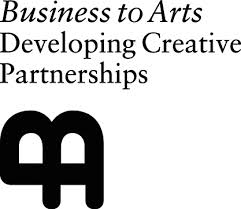 [Speaker Notes: 75% Success Rate]
Phase 4 - Running Your Second Campaign

 What did you learn from your first campaign? (eg. timing, rewards, delivery) 
 Have you maintained regular communications with your funders?
 Have you (over)delivered your rewards?
 Have you socialised the idea with your network/previous funders?
 What’s new different about your process this time?
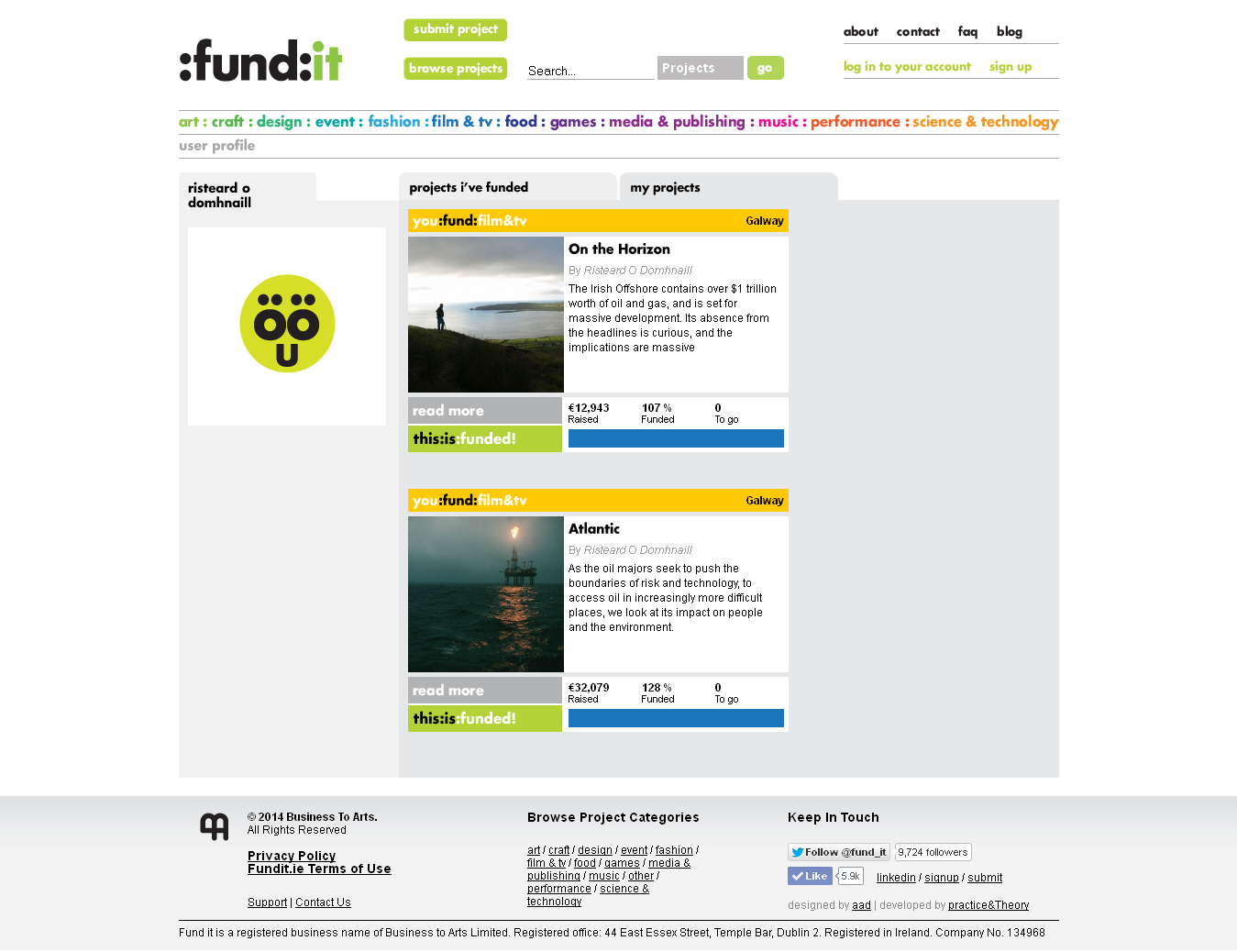 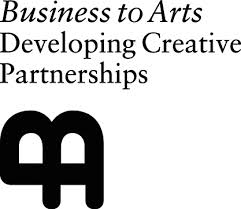 [Speaker Notes: 75% Success Rate]